Легко ли быть вежливым?
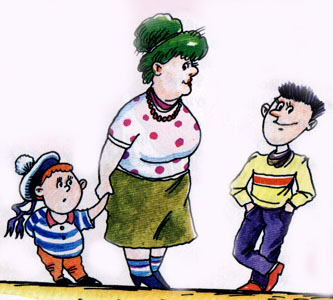 Вежливость - это качество человека, для которого уважение к людям стало обычной нормой поведения и привычным способом общения с окружающими.
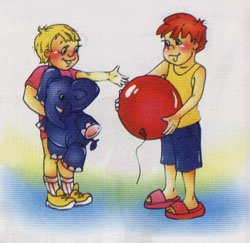 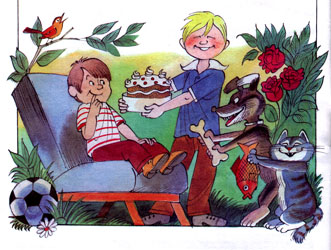 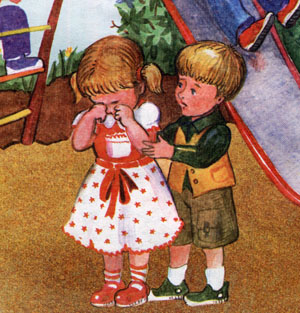 Дай пожалуйста.
Спасибо!
Извини
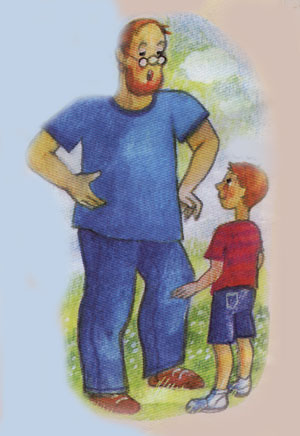 Ситуация «Двое прохожих»

По улице шли двое прохожих. Одному 62 года, другому 8 лет. У первого в руках было 5 предметов: 1 портфель, 3 книжки, 1 сверток. Одна из книг упала.
- У вас упала книга! — закричал мальчик, догоняя прохожего.
- Разве? — удивился тот.
- Конечно, объяснил мальчик, — у вас было 3 книги, 1 портфель и пакет - всего 5 вещей, а теперь осталось 4.
 -  Я вижу, ты хорошо знаешь вычитание и сложение, -сказал прохожий, с трудом поднимая упавшую книгу, -однако есть правило, которого ты еще не усвоил.
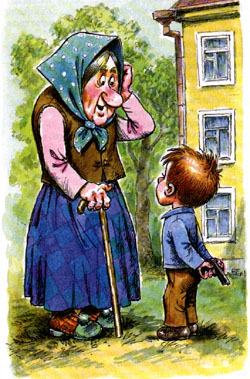 Правила вежливых людей
ПРАВИЛО 1 Вежливый Человек постоянно думает об окружающих людях.
ПРАВИЛО 2  Будь вежлив со своими товарищами.
ПРАВИЛО 3 Вежливый человек не причинит неприятности другому человеку, не обидит его оскорбительным прозвищем.
ПРАВИЛО 4  Вежливый человек внимателен к людям
ПРАВИЛО 5  Вежливый человек не ссорится с друзьями, работает и играет дружно.
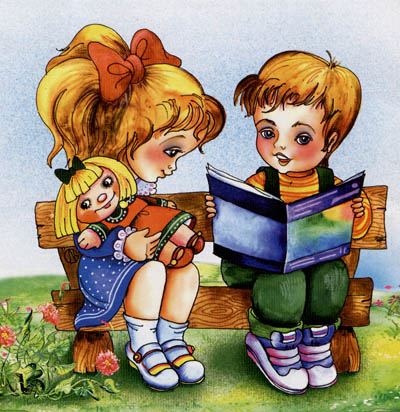 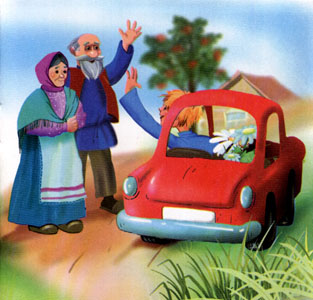 Японский ученый Масару Эмото доказал, что вода  воспринимает информацию, и может меняться под воздействием слова или мысли. Он заморозил воду и с по -мощью новейшего оборудования, под микроскопом сфотографировал. Перед замо-розкой на воду говорились различные слова и фразы, как положительного окраса, так и несущие в себе негатив. На фотографиях предстали кристаллы разной формы и четкости, очень похожие на снежинки.
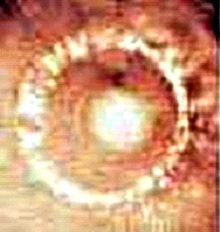 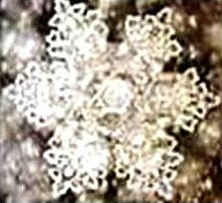 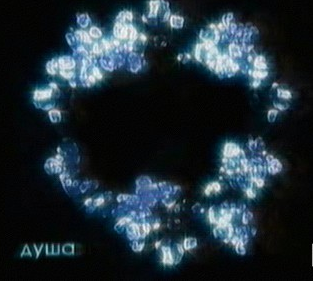 Простая дистиллированная вода
Ключевая вода
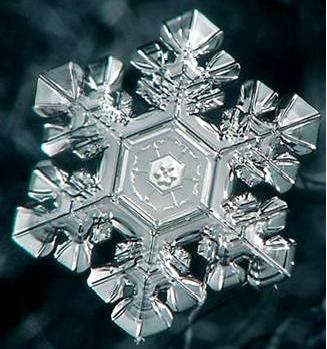 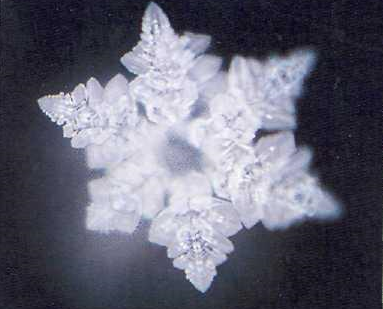 Правда
Весна
Слова «Любовь и благодарность»
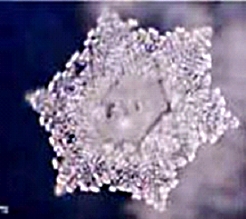 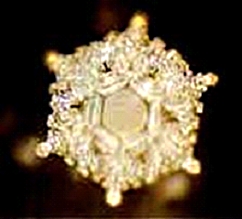 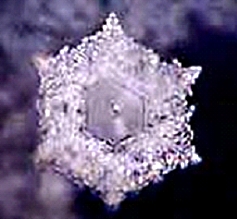 Японский язык
Английский язык
Немецкий язык
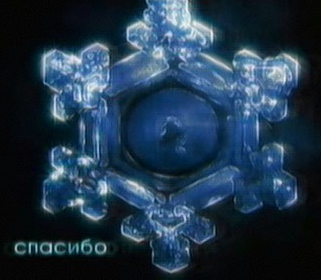 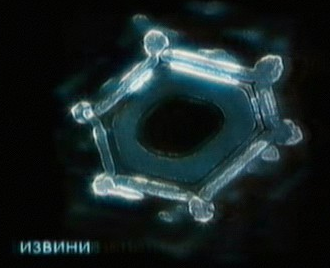 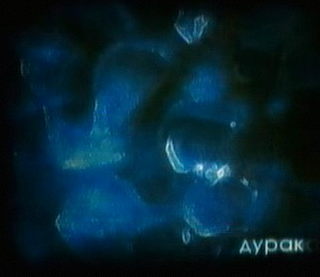 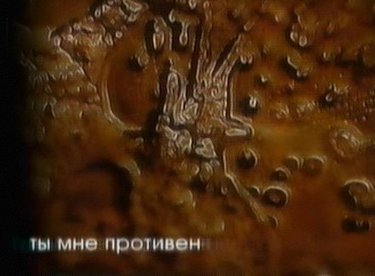 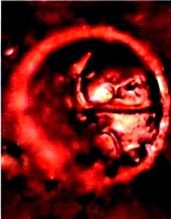 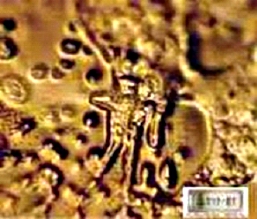 Адольф Гитлер
Я тебя убью…